The Four Stages of Hindu Life
Introduction
The four stages of life represent the social aspect of karma since they define the actions for which people are responsible for in society.
 Women do not enter the last two stages.
 Very few men enter the stage of ascetic.
Stage 1: Student
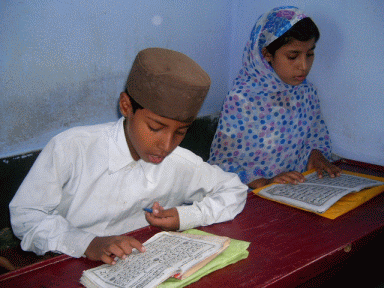 Discipline the mind and body
 Gain knowledge
 Learn rules and rituals of Hinduism
 Show respect toward elders
Stage 2: Householder
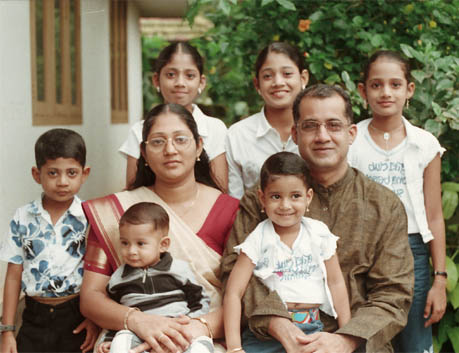 Marry and have a family
 Provide for the family
 Care for family elders
 Practice social and religious traditions
Stage 3: Forest Dweller
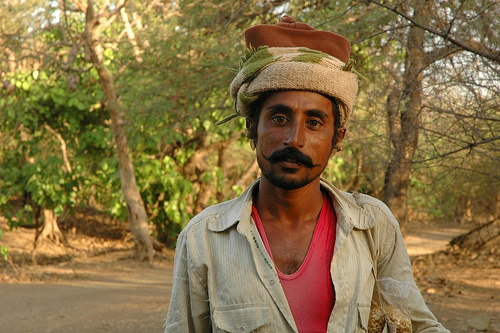 Retire and transmit household duties to wife or son
 Read and study
 Participate in religious pilgrimages
Stage 4: Ascetic
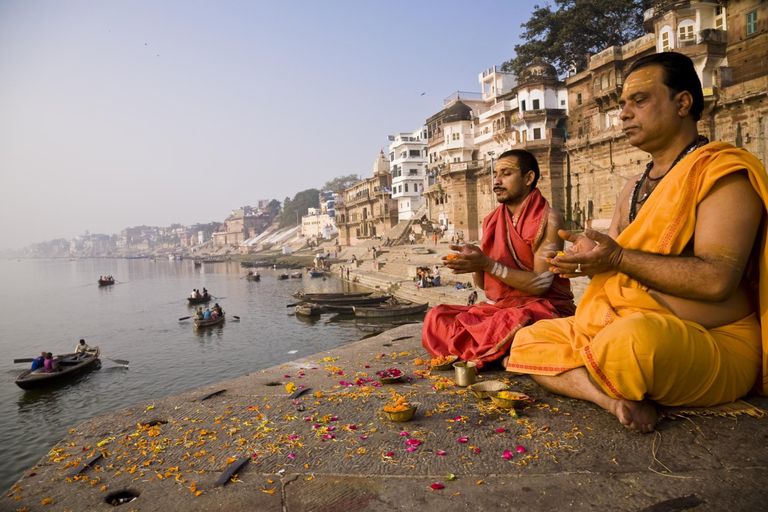 Give up worldly life
 Wander
 Meditate
Attain salvation